8.2 Graphing Linear equations using tables
Wednesday. Dec 11, 2013
Vocabulary
For the following definitions, we will refer to the following equation:
OUTPUT
The “RULE” of the
Function
One more than 
Three times the input
INPUT
Independent Variable:
	  the input (x) in an equation in two variables



Dependent Variable:
	 the output (y) in an equation in two variables.
© Eugene Ruben Ramirez
Function Machine – Input  Output table
Graphing Linear EquationsBy Plotting Points
Solve Equation For y
Create T table
Select 3-4 Inputs
Find Their Outputs
Plot Each Ordered Pair
Draw A Line
Through The Points
Add Arrows At End
© Eugene Ruben Ramirez
Example 1: Graph
Rule:  One more than twice the input
Solve Equation For y
y
(x,y)
2x+1
x
0
2(0)+1
1
(0,1)
Create T table
1
2(1)+1
3
(1,3)
2
2(2)+1
5
(2,5)
Select 3 Inputs
y
Find Their Outputs
Plot Each Ordered Pair
Draw A Line
Through The Points
x
Add Arrows At End
© Eugene Ruben Ramirez
Rule:  Four more than 
negative three times the input
Practice 1: Graph
Solve Equation For y
y
(x,y)
-3x+4
x
0
-3(0)+4
4
(0,4)
Create T table
1
-3(1)+4
1
(1,1)
2
-3(2)+4
-2
(2,-2)
Select 3 Inputs
y
Find Their Outputs
Plot Each Ordered Pair
Draw A Line
Through The Points
x
Add Arrows At End
© Eugene Ruben Ramirez
Example 2:  Graph
This time…the input is given
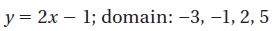 Rule:  The output is 1 less than two times the input
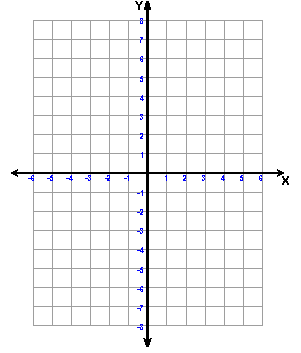 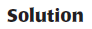 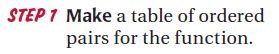 2x - 1
input
Output
-3

-1

 2

 5
2
-3
(       )
-
1
-7
2( -1 ) - 1
-3
3
2( 2) - 1
2(5) - 1
9
Practice 2:  Your Turn…..
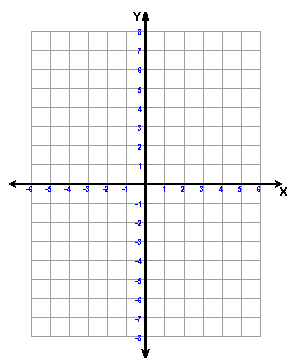 y = -4x + 2
Domain:  -1, 0, 1, 2
y
-4x + 2
x
-1

0

1

2
-4 ( -1 ) + 2
6
2
-4 ( 0 ) + 2
-2
-4 ( 1 ) + 2
-6
-4 ( 2 ) + 2